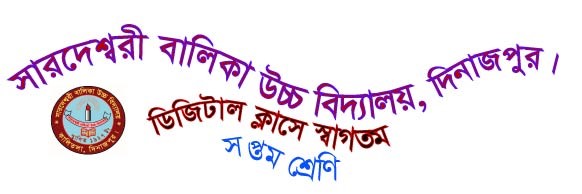 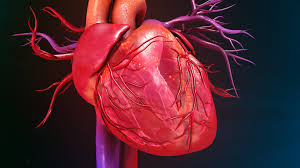 শিক্ষক পরিচিতি
রতন কুমার রায়
প্রধানশিক্ষক
সারদেশ্বরী বালিকা উচ্চ বিদ্যালয়
দিনাজপুর।
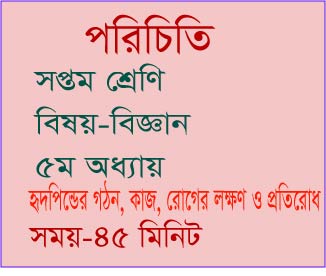 আমরা একটি ভিডিও দেখি-
এগুলো দ্বারা আমাদের শরীরের কী গঠিত ?
হৃদপিন্ড
রক্ত সংবহনতন্ত্র
আমরা কি কি দেখলাম ?
এর মূল অংগ কোনটি ?
হৃদপিন্ড
শিরা
ধমনি
ফুসফুস
রক্ত প্রবাহ
আজকের পাঠের বিষয় -
হৃদপিন্ডের গঠন ও কাজ
ভিডিও দেখি ও বুঝতে চেষ্টা করি
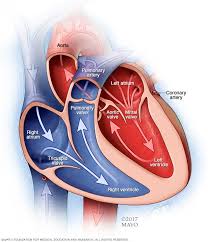 উর্দ্ধ মহাধমনি
উর্দ্ধ মহাশিরা
ফুসফুসীয় শিরা
ডান অলিন্দ
ডান নিলয়
বাম অলিন্দ
বাম নিলয়
চার প্রকোষ্ট
এপিকার্ডিয়াম
কপাটিকা
মায়োকার্ডিয়াম
এন্ডোকার্ডিয়াম
হৃদপিন্ডের কার্যপদ্ধতি
মহাধমনী হয়ে শরীরে ছড়িয়ে পড়ে
হৃদপিন্ড হৃদপেশি দ্বারা গঠিত
সংকোচন
 প্রসারণ
হৃদপিন্ডের সংকোচন ঘটে
প্রসারণ হলে 
কার্বন ডাই অক্সাইড যুক্ত রক্ত ডান নিলয়ে প্রবেশ করে
O2 যুক্ত 
রক্ত বাম অলিন্দে প্রবেশ করে।
ফুসফুসে যায়
O2 যুক্ত 
রক্ত বাম নিলয়ে প্রবেশ করে
দলীয় কাজ
সময়- ১০ মিনিট
নিচের শব্দগুলোর কাজ লিখ
কপাটিকা, ধমনী, শিরা, ফুসফুসীয় শিরা, হৃদপেশি
মূল্যায়ন
*হৃদপিন্ড কিভাবে রক্ত সঞ্চালন করে ?
*হৃদপিন্ডে কতটি কপাটিকা আছে ?
*হৃদপিন্ডের আবরণী পর্দা কতটি? কি কি ?
*কৈশিক নালি কি ? এর কাজ কি ?
বাড়ির কাজ
হৃদপিন্ডের চিত্র এঁকে এর বিভিন্ন অংশের কাজ লিখ।
ধন্যবাদ